“Igrališta” i igrališta(oficijelna  i prirodna)
Šta pružaju, odnosno uskraćuju deci?
Igrališta kao aspekt konteksta u kome dete odrasta
Dobrobit deteta zavisi od odnosa u i sa okruženjem u kome se igra, uči i odrasta.
Odnos između pojedinca i njegovog habitusa je recipročan, to zači da su oboje i osoba i okruženje aktivni u naizmeničnom uticaju jedni na druge (Rinaldi, 2006.)
Proksemija (lat. proximitas, - atis = brzina) – prostorno ponašanje, način korišćenja prostora.
Istraživanja pokazala da objekti, igrališta i unutrašnje uređenje utiče na ponašanje i dobrobit dece (Sindik, 2008.).
Karakteristike igrališta
I
Ahitektura 
Opremljenost
  II
Organizacija
Struktura
“Igrališta”(oficijelna)
Podižu se u školama, vrtićima, na javnim površinama
Karakteristike
Prepoznatljivost, uniformnost, sterilnost
 Dizajniralna od strane odraslih kao “mesto za decu” bez konsultacije sa decom, strukom i roditeljima
Opremljenost fiksnim elementima: ljuljaške, klackalice, tobogani, penjalice...
Materijali:  plastika živih boja, gumene podloge, bez elemenata prirode
Šta pružaju: 
-mogućnost za motoričke aktivnosti, različite vrste kretanja i istraživanje telom
-samo jednu, predviđenu upotrebu postavljene sprave
- jednoličnu igru
-bezbednost, zaštićenost, predvidivost
Deca su zaštićena, a svaka zaštita nosi rizik povećane kontrole!
Šta uskraćuju? 
-mogućnost za prilagođavanje, uređivanje i restrukturiranje prostora prema potrebama dece
-mogućnost za istraživanje, ekperimentisanje, improvizaciju, izazov
-mogućnost za građenje intimnih mesta koja nose lični pečat dece
-mogućnost da dete oseti fizičku povezanost sa mestom
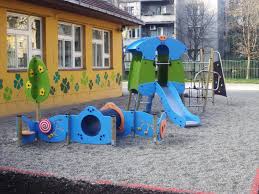 Igrališta (prirodna)
Karakteristike
Fleksibilnost i prilagodljivost, dinamičnost, izazovanost
 Dizajnirana kao “dečja mesta”; izazov po meri deteta
Opremljenost:  kombinuju prirodne materijale i vegetaciju na način koji podstiče decu na igru i podučava ih o svetu prirode. 
Materijali: Sastoje se od prirodnih skulptura (starih debala, krupnog kamenja), umetničkih dela od prirodnih materijala, ograda, staza i drugih elemenata napravljenih od šiblja, drveta, zemlje, vodenih površina – potočića i lokvi.
Šta pružaju?
-nesmetano kretanje
-mogućnost slobodnog izbora, kreativnu ekspresiju
-avanturističko igranje i autentičnu igru
-mogućnost za istraživanje i doživljavanje različitih iskustava
-samostalnost i autonomiju u (ko)konstruisanju prostora prema zajedničkom scenariju
-veću bezbednost deci
-skrivene dobrobiti: blagotvorno utiče na fizičko i psihičko stanje, umanjuje nivo nasilja među decom , povećava kooperaciju, podstiče saradnju.
Atmosfera slobode i opuštenosti, sa minimalnim nadzorom odraslih!

Šta uskraćuju? 
     /
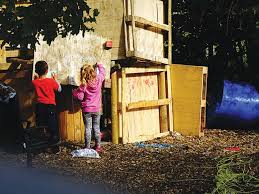 Budućnost igrališta je zapravo u njihovoj prošlosti!
Oficijalni ambijent zameniti prirodnim!